PSSC 2021-22 

Claudine Dionne

Christy Dingee 

Beth Boyd

Lisa Kitchen

Christina  Young

Richard Williams 

No District Education Rep. at this time.
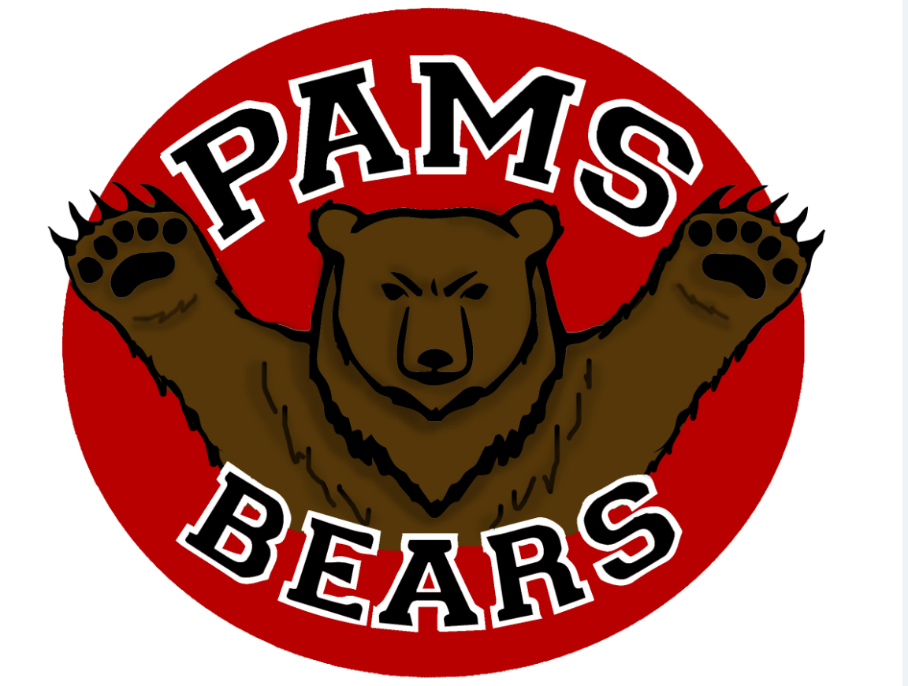 WelcomeFall mtg.Oct. 15,2021
Agenda 
Call to Order:
Approval of the Agenda:
Approval of the Minutes from June 10 - 2021
Business related to first meeting: Approval of the Minutes from Previous Meeting: June 10, 2021
 
Business Related to the First Meeting
Introduction – virtual round table
Role of PSSC & PSSC cycle 
Declaration form 
Nomination of Chair, Vice Chair  and Secretary – 

Principal’s Report
Enrollement and staff 
School safety
School Improvement Plan focus
Fundraising project and goal  

New Business:  
School Improvement Plan (SIP) & PLWEP positive learning working plan
Sports - 
Dates for meeting for the year
 Correspondence:
Closing Comments:
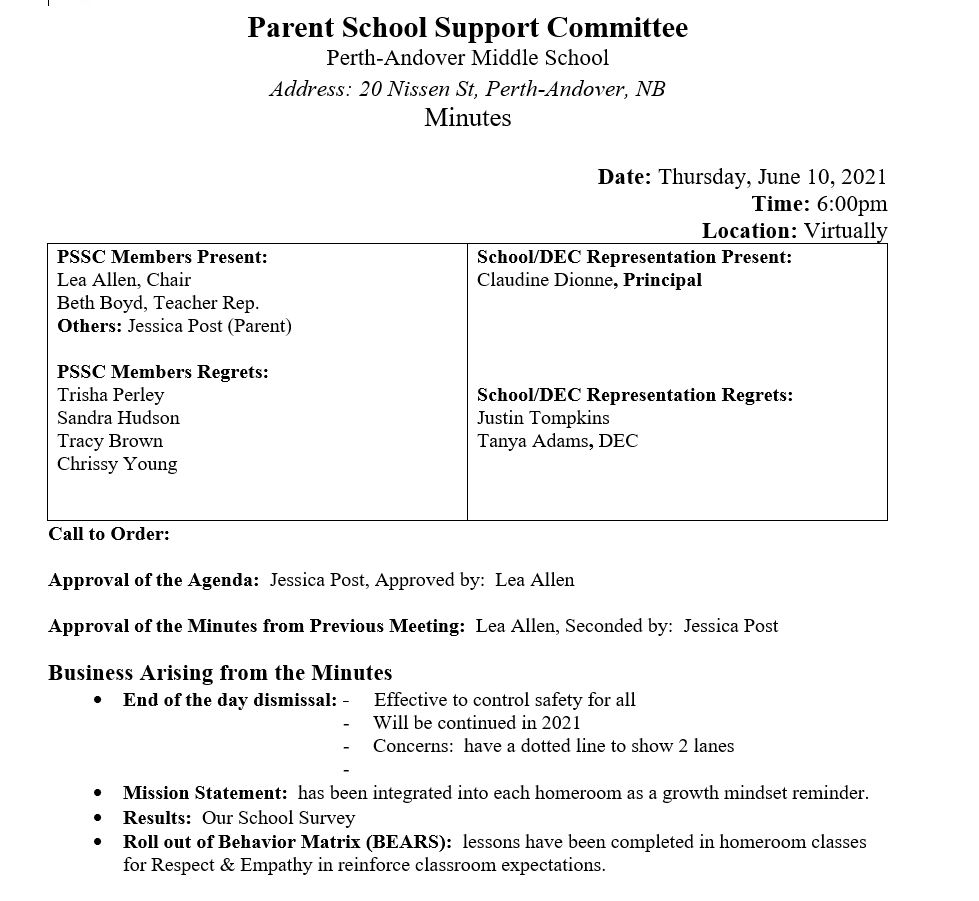 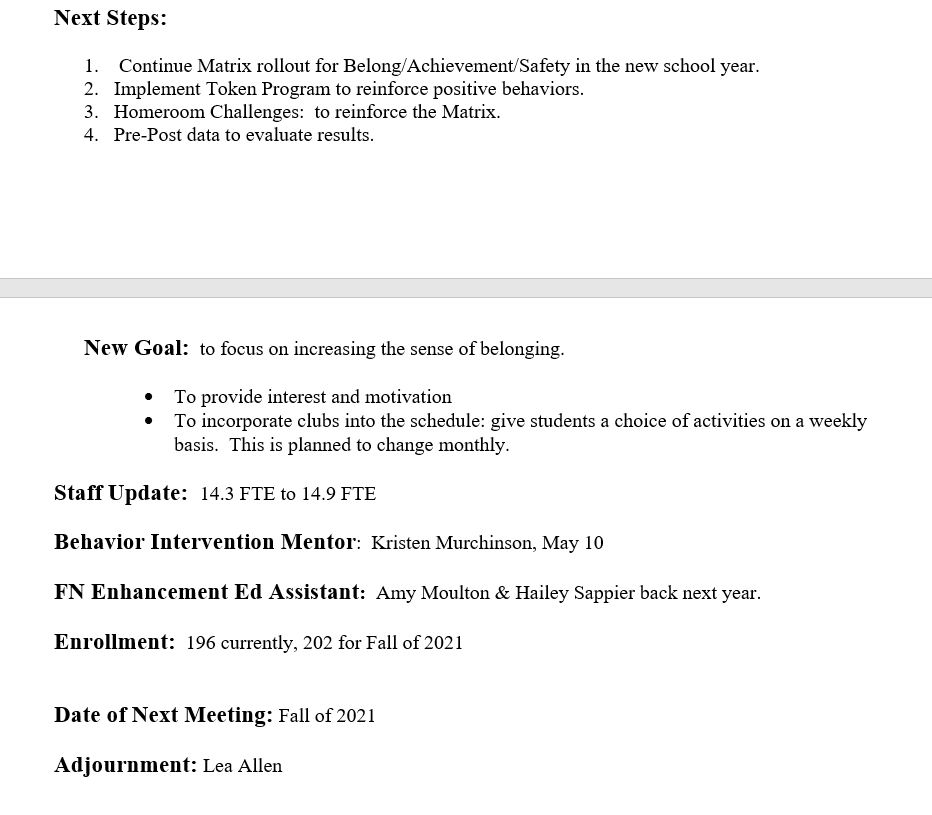 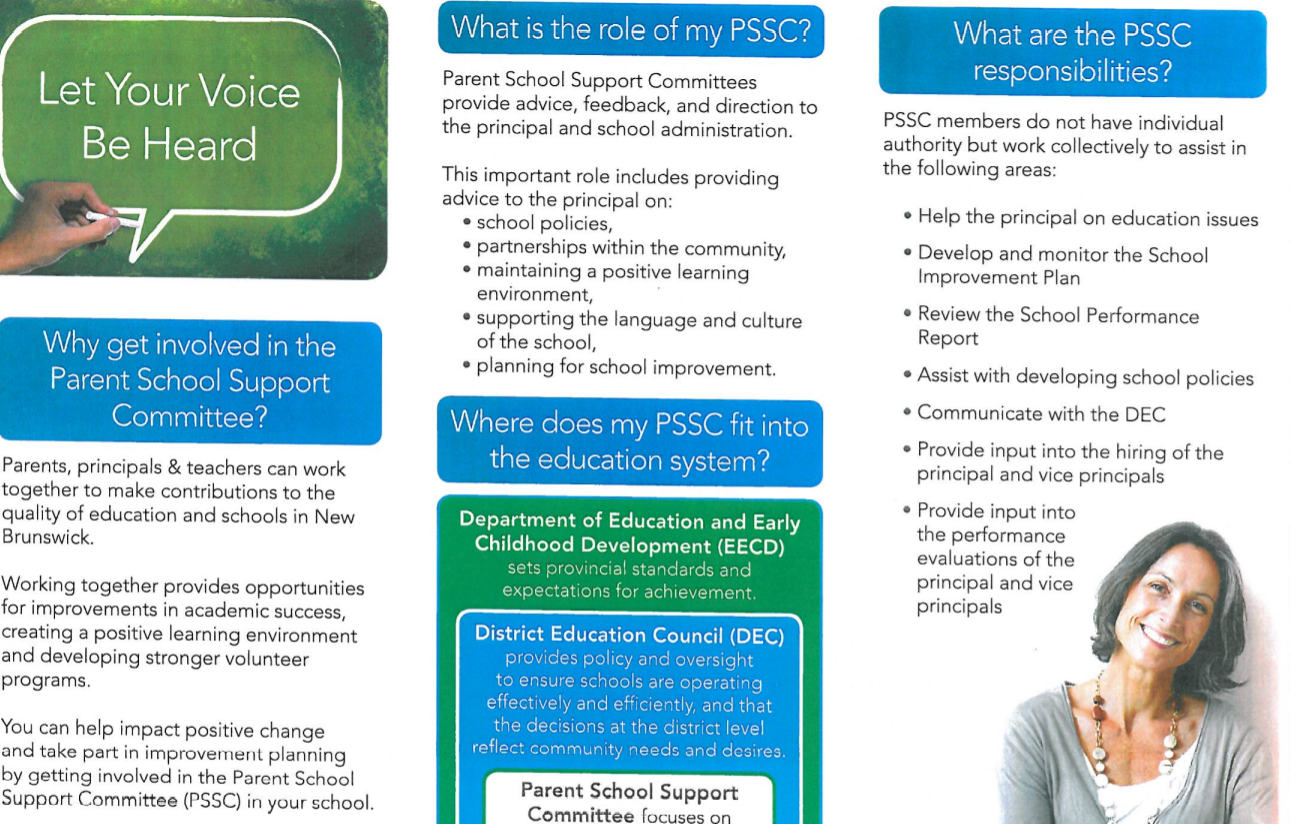 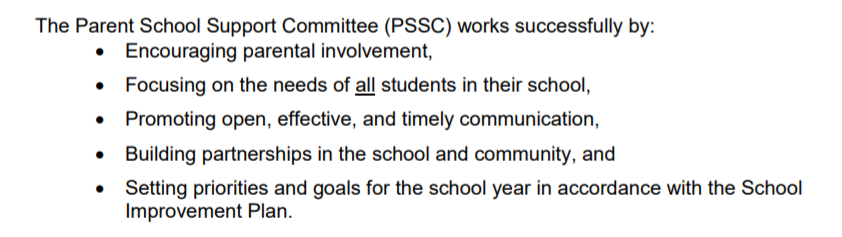 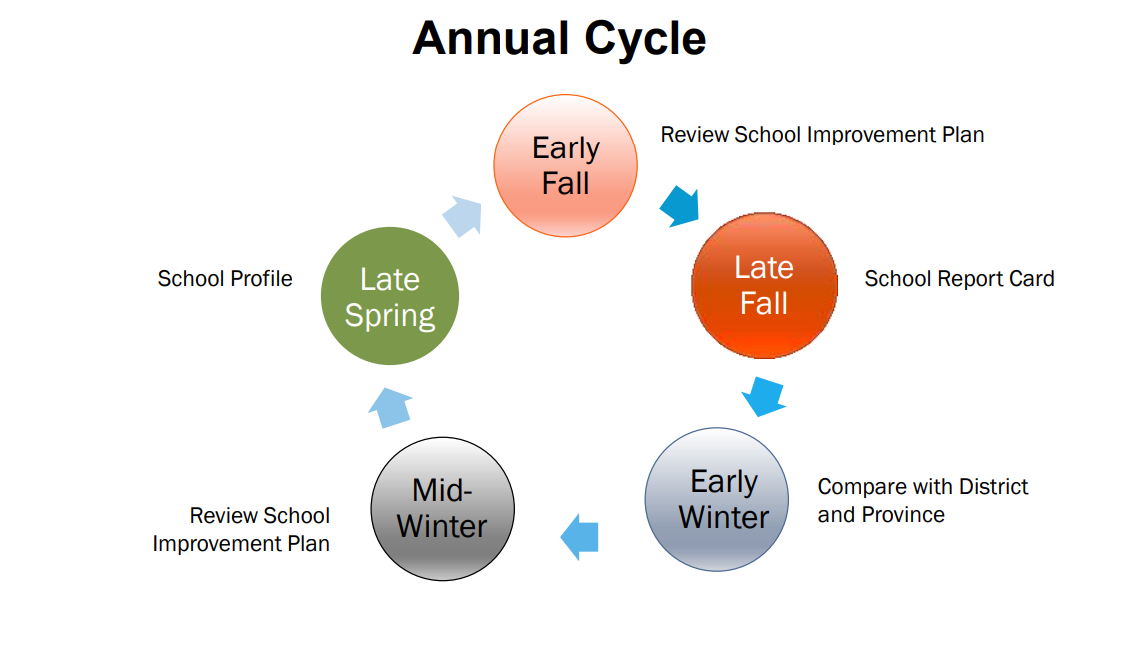 JUNE
DECEMBER
FEBRUARY
APRIL
Meeting dates
December
February
April 
June
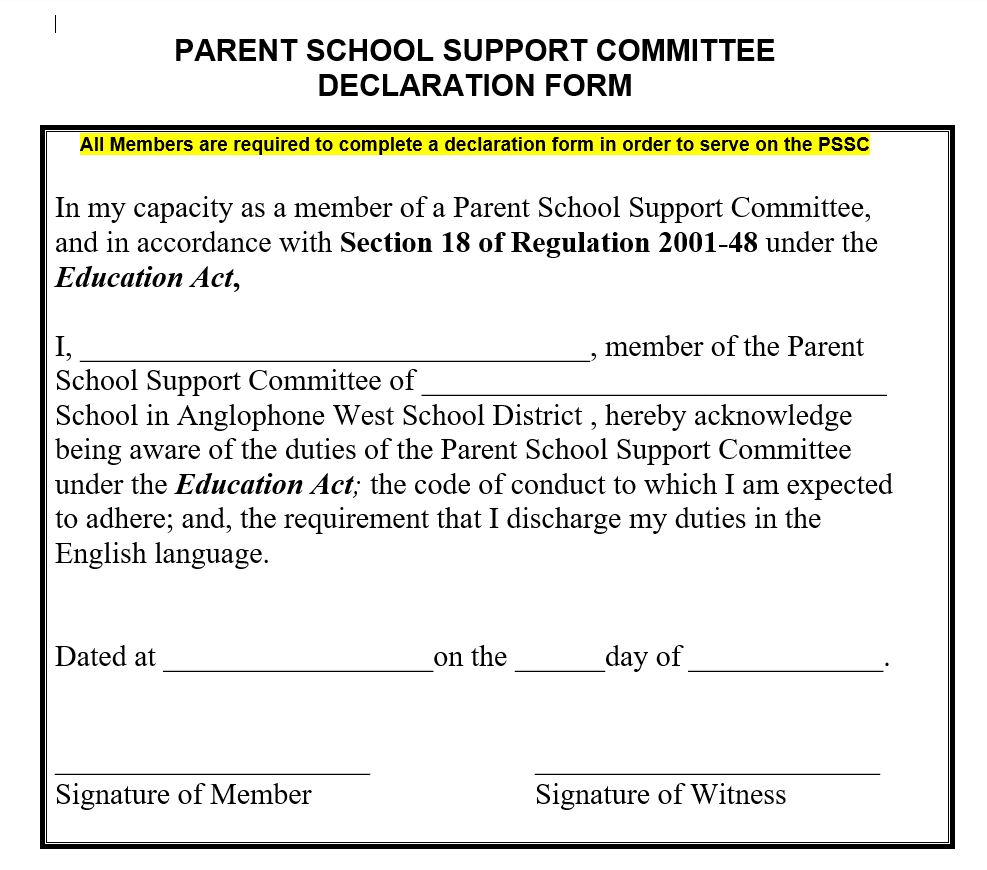 Election of officers
Chair 
Vice Chair 
Secretary
Principal’s report – 205 students
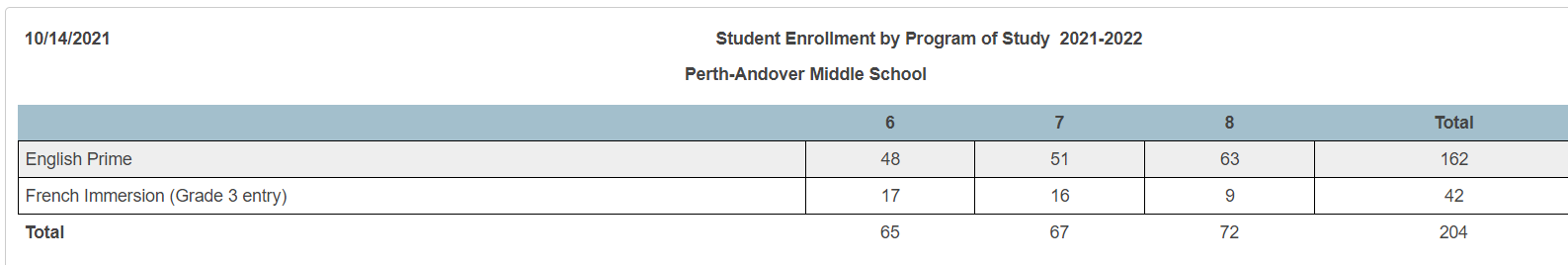 PAMS
10 Classes
Teachers
Educational Assistants
16 Full time 
Including 
FT guidance counsellor
3 grade 6 
3 grade 7 
4 grade 8
6 District Educational Assistants 
2 First National Academic Support 
Jordan’s Principle Support worker 
Behavior interventionist
2 custodians 
1 administration assistant
At PAMS, we create a positive learning environment that promotes a sense of belonging and resiliency for ALL.
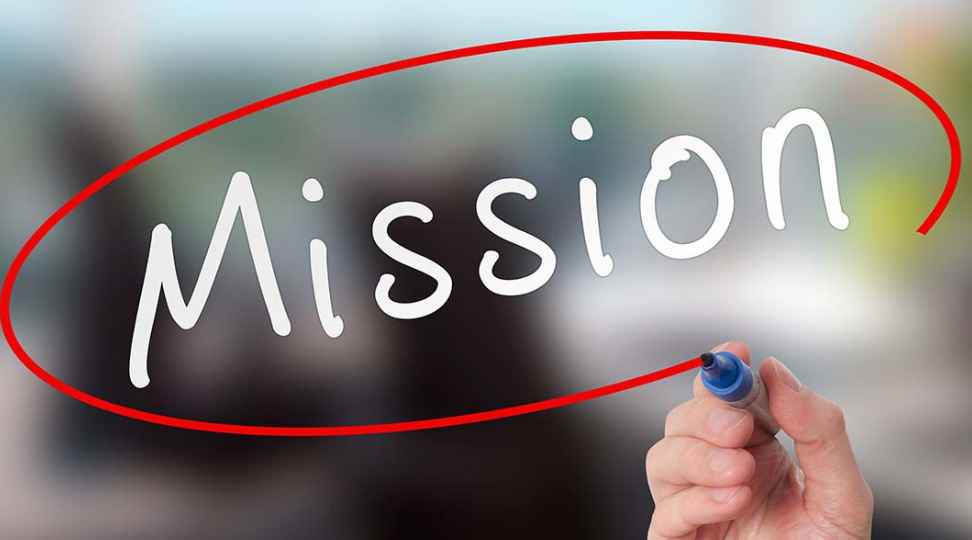 School safety  / improvements
Paved access to field 
After school pick up improved
Request to village to examine a crosswalk at fort road and Nissen
Good Morning Claudine,
 
In response to the request for a crosswalk at Fort road and Nissen street, there has been no decision made.  The municipality was told 5 years ago that DTI did not want a cross walk there because of the three lanes of traffic and visibility issues which may arise if a bus were in a turn lane and a child was walking across the road, the vehicle in the passing lane may not see the child and could have a negative result.
 
That being said, Council has a strategic planning meeting the end of October and will be covering the topic of crosswalks in the community. 
 
Wish I had better news.  Thanks.
 
Kind Regards,
Justine Waldeck
Assistant CAO
School improvement Plan GOALS
1. To increase responsible decision in the classroom by rolling out the BEARS behavior matrix.


2. To improve standards based data tracking in language arts and math.
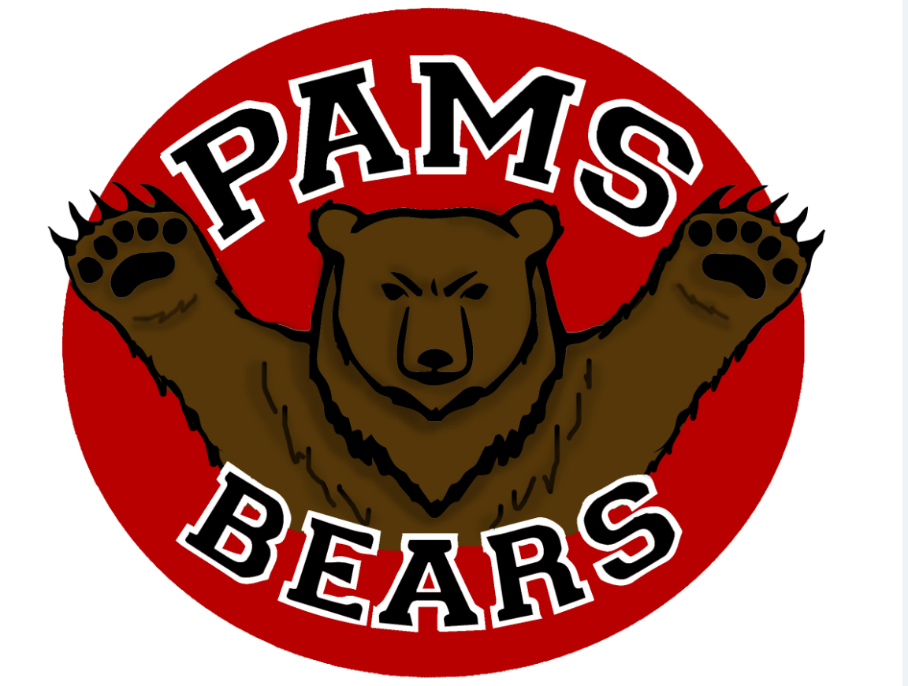 1.  To increase responsible decision in the classroom making by rolling out of behavior matrix.
Strategies
Lessons on each component delivered each week 
Pre-post surveys will determine success of delivery 
PBIS tokens will be used to reinforce success on following component. 
School wide virtual celebrations
Homeroom challenges and school wide activities follow the matrix component
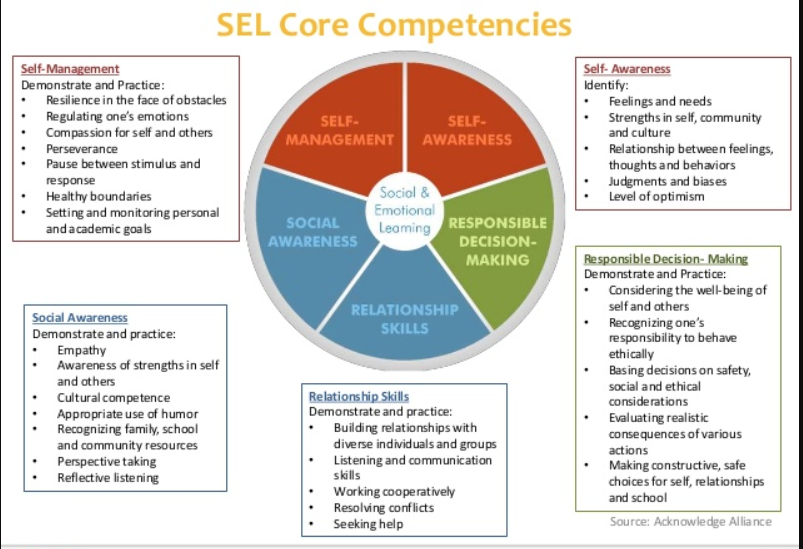 2. To improve standards based data tracking in language arts and math.
Strategies
Professional learning for teachers
Bi-weekly committee meetings to share success and challenges
Increased conferencing with students
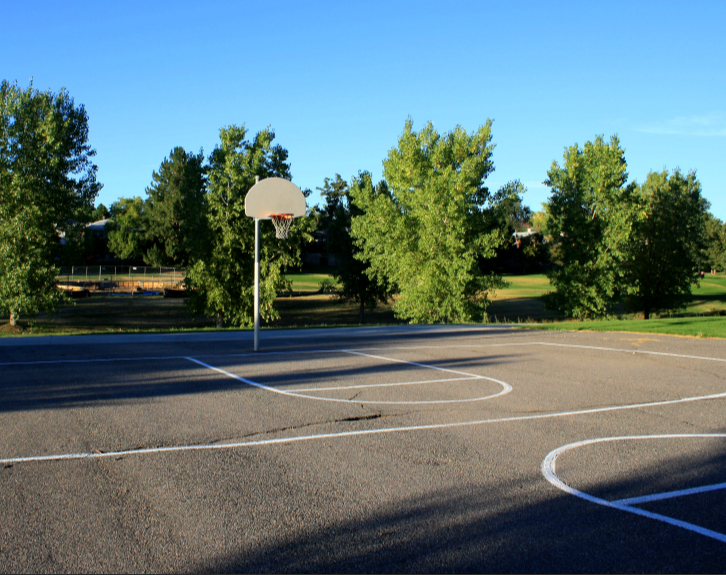 Fundraising Goal
Fundraising 2021 -
Nov. 1 – Nov. 15 

6 inch pots - $12 

$4.75 profit per pot
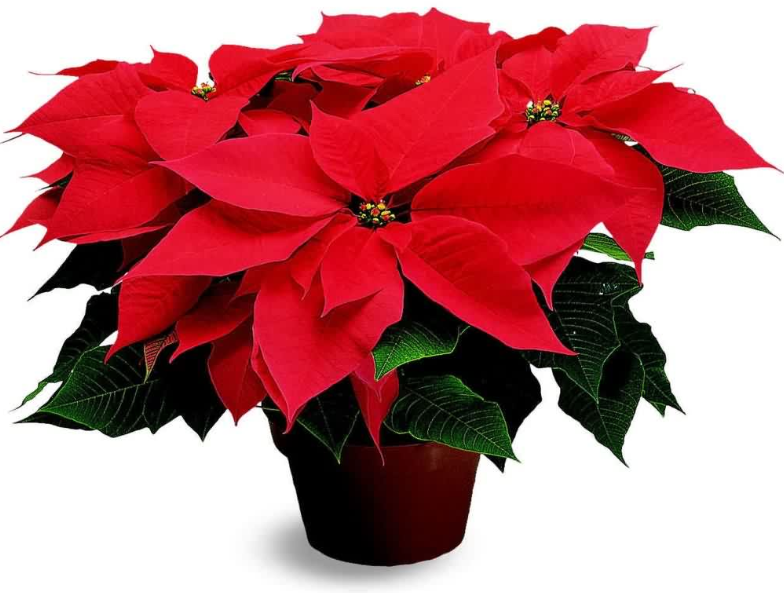 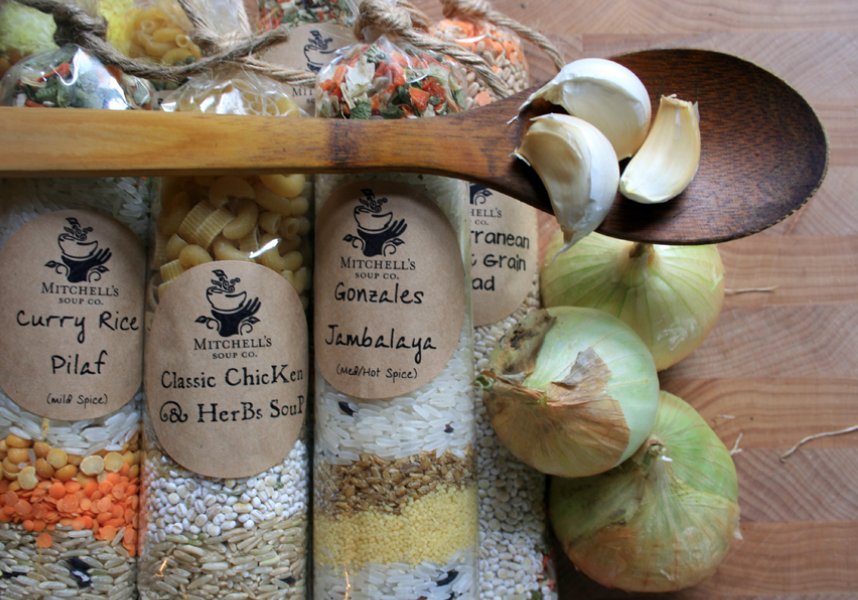 Fundraising 2020
December? 

 February?
Nov. 2 – Nov. 13 

6 inch pots - $10 

3.20 profit per pot
School donations / applications
Elks – funds to build washer toss games for students (collaborate with SVHS)
Wellness Grant – for cooking club 
Elks – donation for  books
Legion – donation for books 
Pending 
Rotary – funds for books 
PAFD – funds for playground
Canada Feed the Children 2 new microwavestoaster small Appliancesgreen House and garden suppliesThanksgiving and Christmas lunch Meal tickets
Oct. 22 – Orange Shirt Day
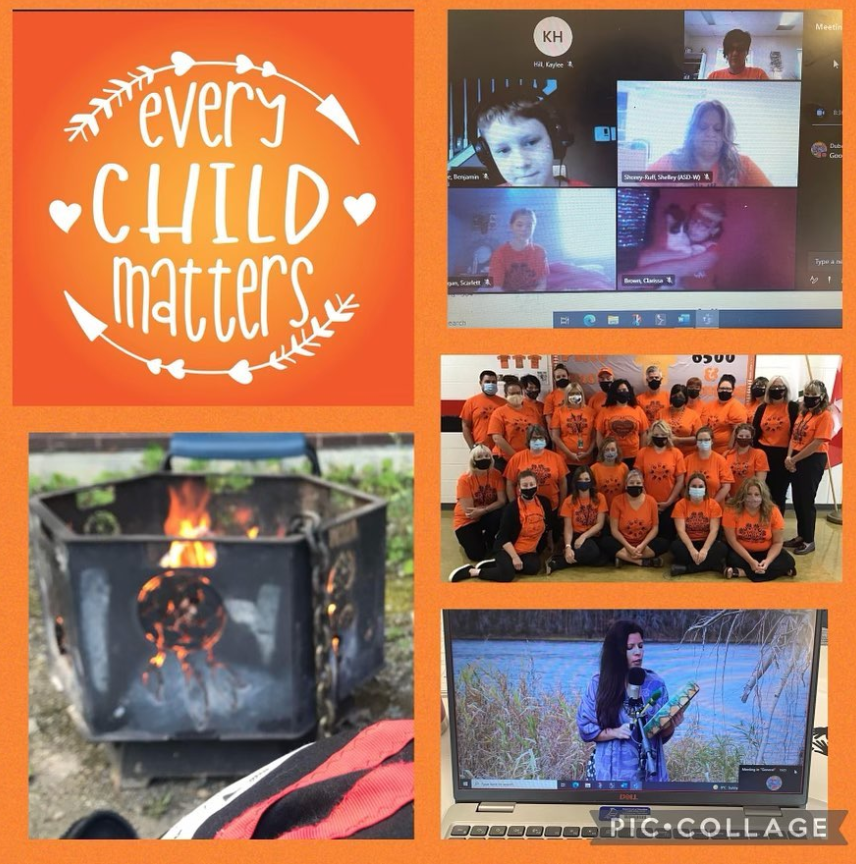 Wear orange 
Read Aloud in class 
Sacred Fire 
Smudging
Safe School Week – Oct. 18 - 22
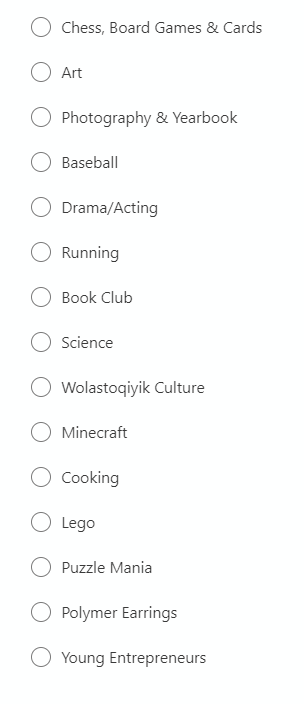 Club Day